MSWG

WMS Updates, RTC and NPRR845


MARCH 26, 2019
TAC Subcommittee Working Group Review
MSWG will continue as a WMS working group

Not merging with MWG
MSWG scope approved by WMS
The Market Settlement Working Group (MSWG) reporting to Wholesale Market Subcommittee (WMS) is responsible for reviewing Settlement issues, wholesale communication processes and data flow through reports and extracts. MSWG will focus on the accuracy of Settlements and efficiency of data flow to ensure that all market participants receive timely Settlement information. MSWG will review the Market Data Transparency SLA annually, and the Extract Report Incident Log, as needed.  

MSWG will analyze and work with ERCOT to interpret Market Participant Settlement results and anomalies. MSWG will capture changes in market rules that impact Settlements by reviewing ERCOT-maintained documents including Revision Requests, the Settlement Matrix, and the EMIL. MSWG will focus on any ERCOT system changes that would impact middle and back office systems and engage ERCOT in dialogue to understand such changes in content and design. 

	Other items as assigned by WMS
NPRR917 Nodal Pricing for Settlement Only Distribution Generators (SODGs) and Settlement Only Transmission Generators (SOTGs)
ERCOT including MSWG changes
Questions remain around how pricing and other data will flow to QSEs and REs
Grandfather of existing SOG
One-time irreversible Opt-in
MSWG next steps:  resume after WMS comments and ERCOT formula changes
RTC Workshop – March 6, 2019 – Settlement Takeaways
Full HSL, rather than HASL, is available to optimize energy and AS
Demand curve for each AS product would be applied within SCED
ORDC Adders no longer exist, rather offer-based prices for each AS type
No more need for SASM
15- minute Settlement, but SCED-weighting within to fully shadow, like BasePoint
New Imbalance Settlement (for each AS type) will parallel Energy Imbalance Settlement
RTRMPR * MEB 
      +            
RTSPP * trades
      =
RTEIAMT Payment or Charge $
RTASRP * RT award  (interval length-weighted)
      +            
RTASMCPC * DA award buy-back (SCED interval-weighted)
      =
RTASIAMT Payment or Charge $
Workshop page has full presentation and scenario spreadsheet. Need Solver add-in.
Updates for implementation of NPRR 845  (eff. 4/5/2019)
30-day notification:  M-D030119-01 Settlements
Matrix Updates 

RMRSBAMT  - Changes to hourly Standby Payments to reflect new RMR Rolling Equivalent Availability Factor

RMRRAMT -  Charge to RMR QSE for lump sum of overpayments and contributed cap ex. 
		One-time, Misc invoice. Replaces RMRCERAMT.

LARMRRAMT – Returns RMR Cap Ex and Overpayments to Load
		One-time, Misc invoice. Replaces LARMRCERAMT

LARMROEIAMT – Uplift of RMR Miscellaneous Expenses to Load 
		One-time, Misc invoice
QUESTIONS?
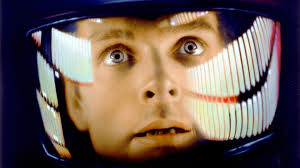